Estimates of Bias & The Jackknife
”An Introduction to the Bootstrap”, Bradley Efron & Robert J. Tibshirani,
Chapters 10-11
M.Sc. Seminar in Statistics, TAU, March ‘17
By Aviv Navon
Estimates of Bias
Chapter 10
Intro
The Bootstrap Estimate of Bias
Example – The Patch Data
The Patch Data – Cont.
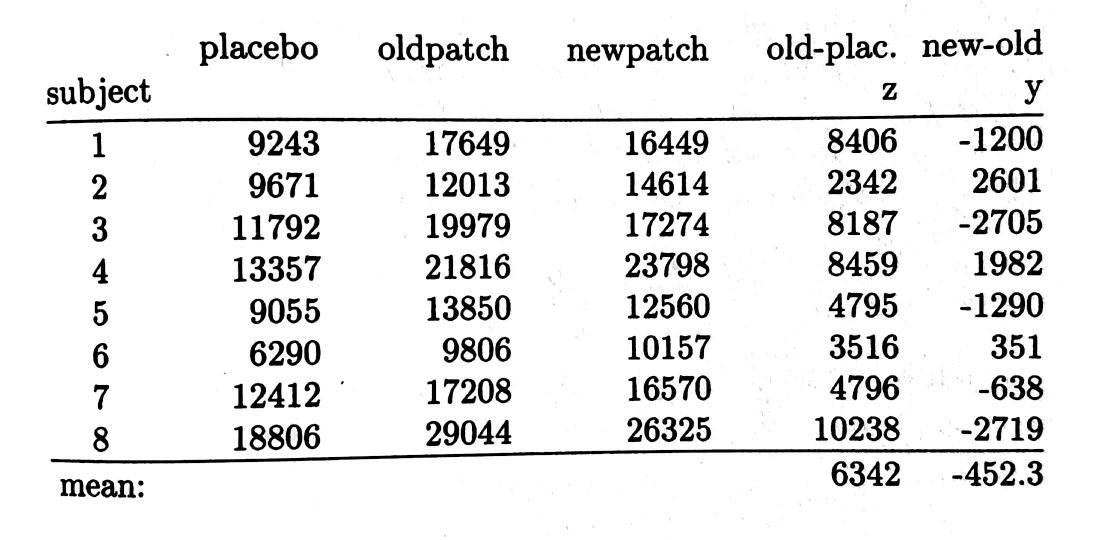 The Patch Data – Cont.
An Improved Estimate of Bias
An Improved Estimate of Bias – Cont.
Back to the Patch Data Example
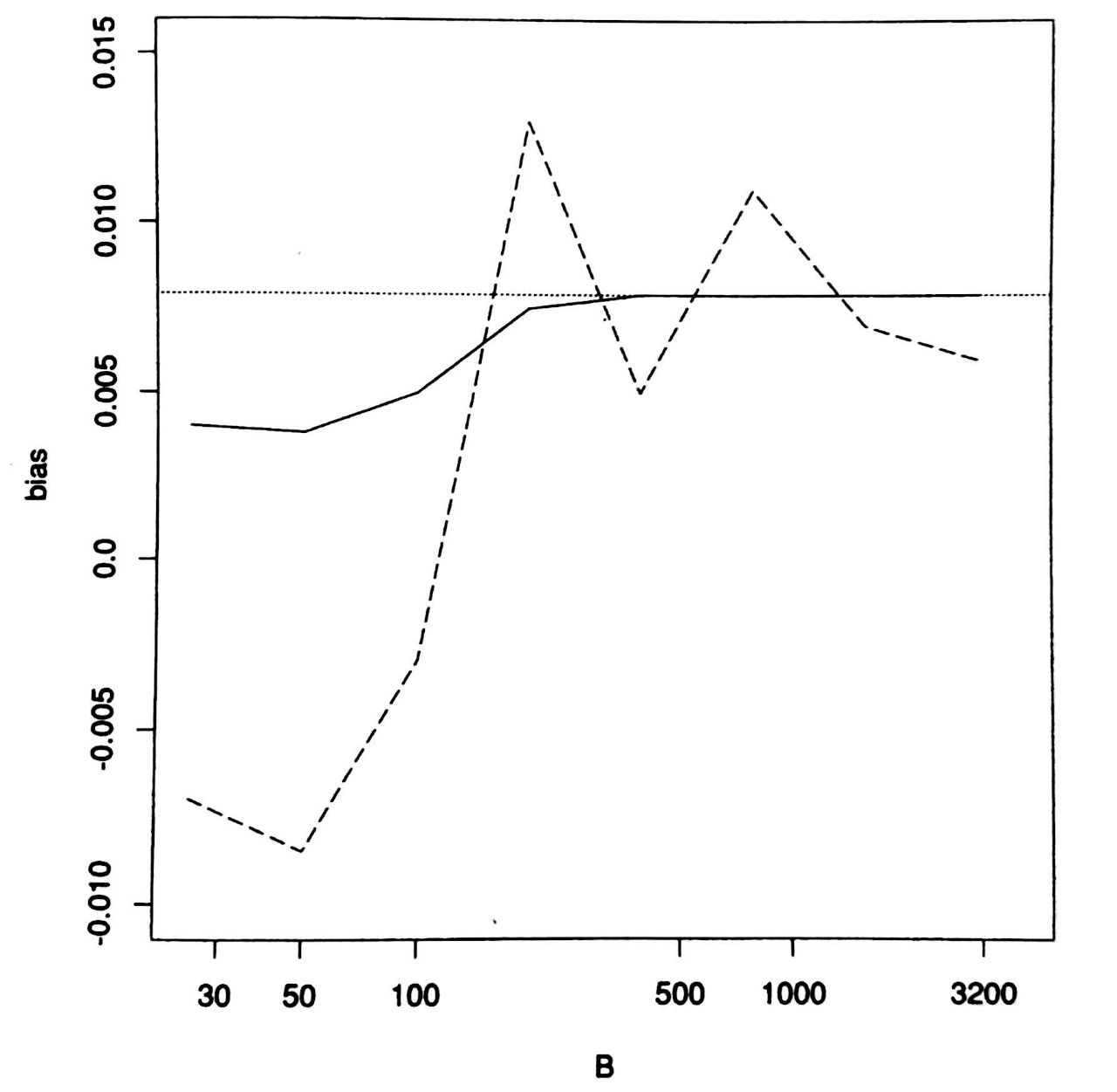 Bias Correction
Framework
The Jackknife
Chapter 11
Intro
Jackknife Estimates for Bias and SE
Back to the Patch Data
Jackknife vs. Bootstrap
Failure of the Jackknife